Figure 3.  Ratio of head circumference (cm) to the total number of cells (109) in the human fetal forebrain.
Cereb Cortex, Volume 13, Issue 2, February 2003, Pages 115–122, https://doi.org/10.1093/cercor/13.2.115
The content of this slide may be subject to copyright: please see the slide notes for details.
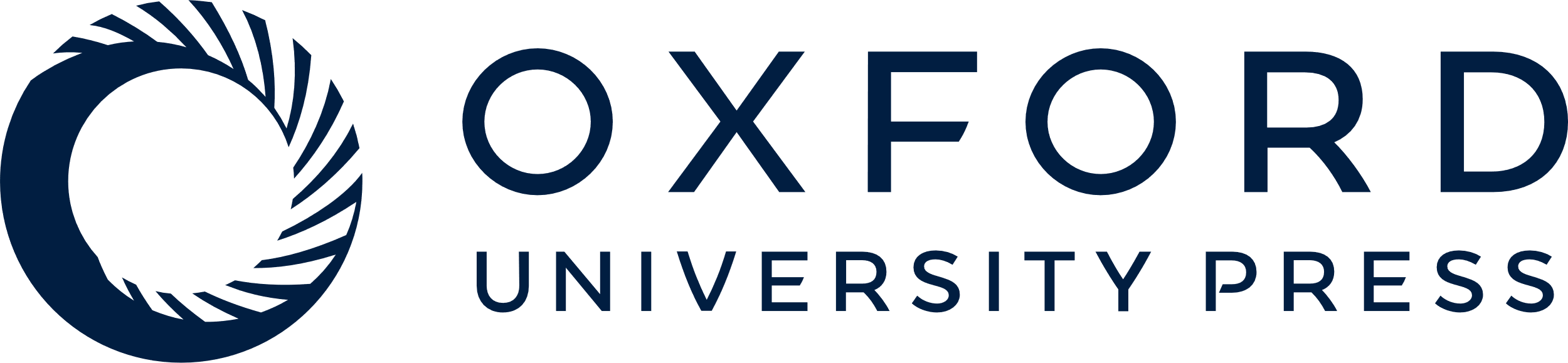 [Speaker Notes: Figure 3.  Ratio of head circumference (cm) to the total number of cells (109) in the human fetal forebrain.


Unless provided in the caption above, the following copyright applies to the content of this slide: © Oxford University Press]